Unit 4 Week 3Wonders- High Frequency Words
How do animals survive in nature?
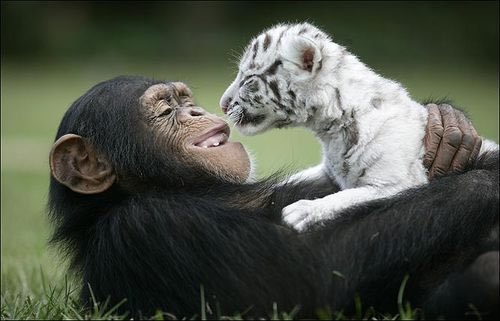 Chant the word as it appears
find
food
more
over
start
warm
find	 food    more 	over   start    warm
Did you find some _____?
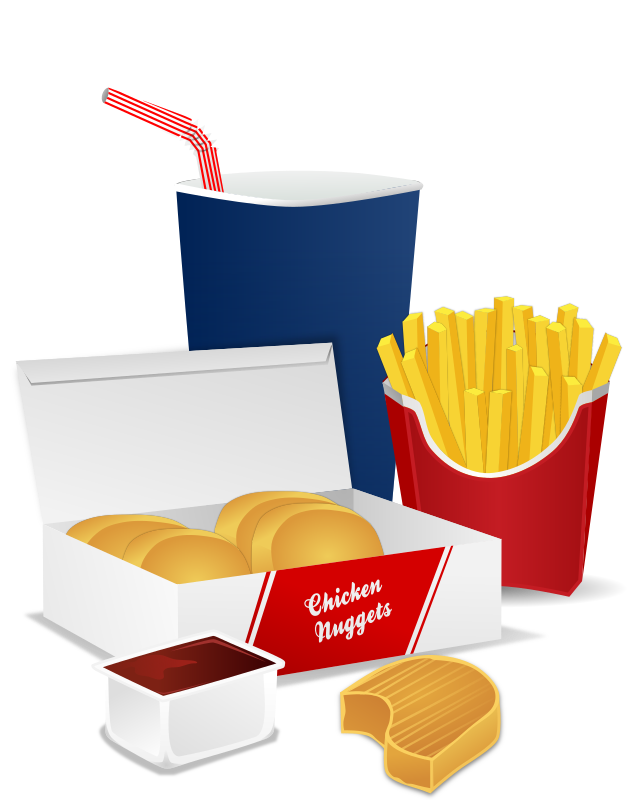 food
find	 food    more 	over   start    warm
This hat can keep you ______.
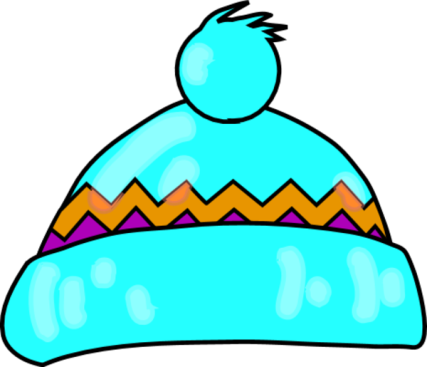 warm
find	 food    more 	over   start    warm
We can _____ the game over.
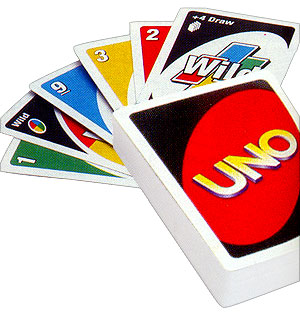 start
find	 food    more 	over   start    warm
Do you need ______ time?
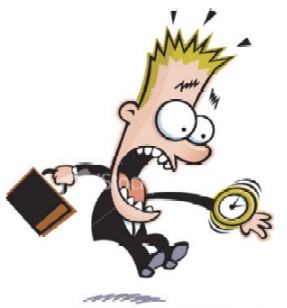 more
find	 food    more 	over   start    warm
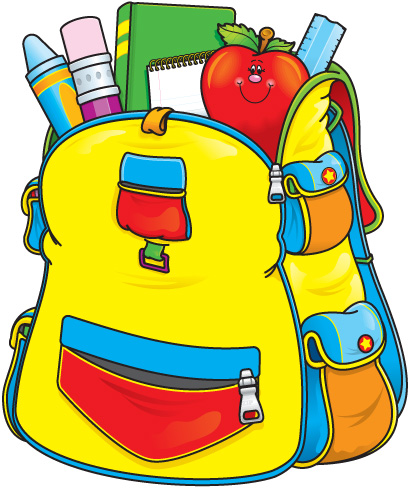 find
Help me ______ my backpack.
find	 food    more 	over   start    warm
The sheep will come ____ the hill.
over
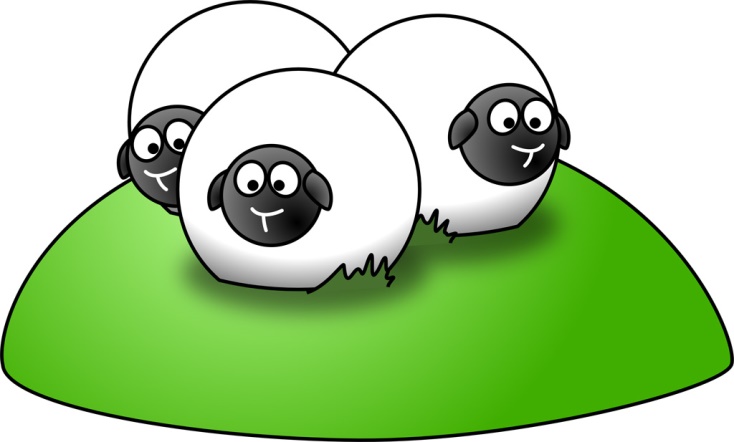